Методическая мастерская
«Живые уроки математики»
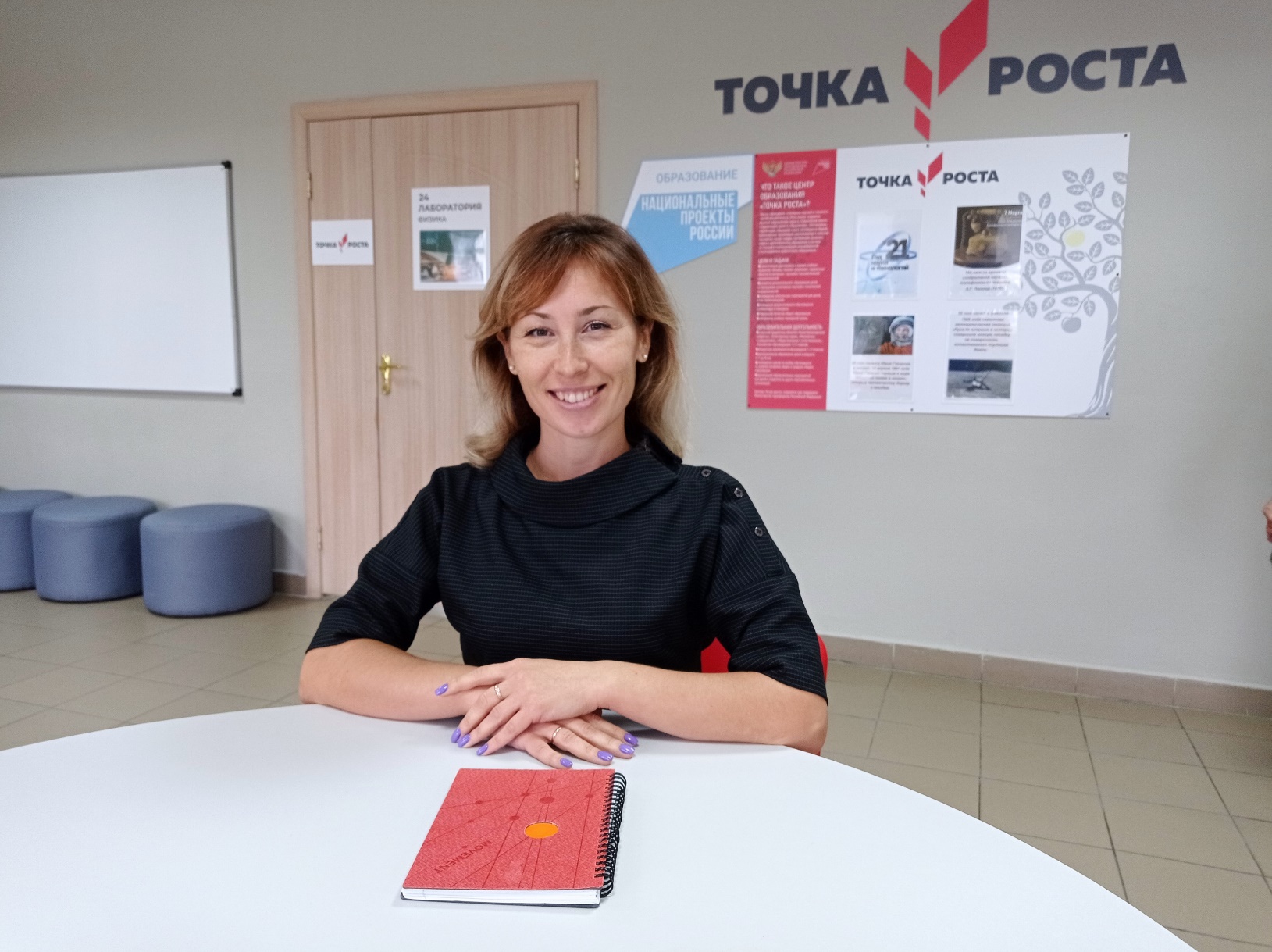 Учитель математики 
1 квалификационной категории
МБОУ «Спасская средняя школа»
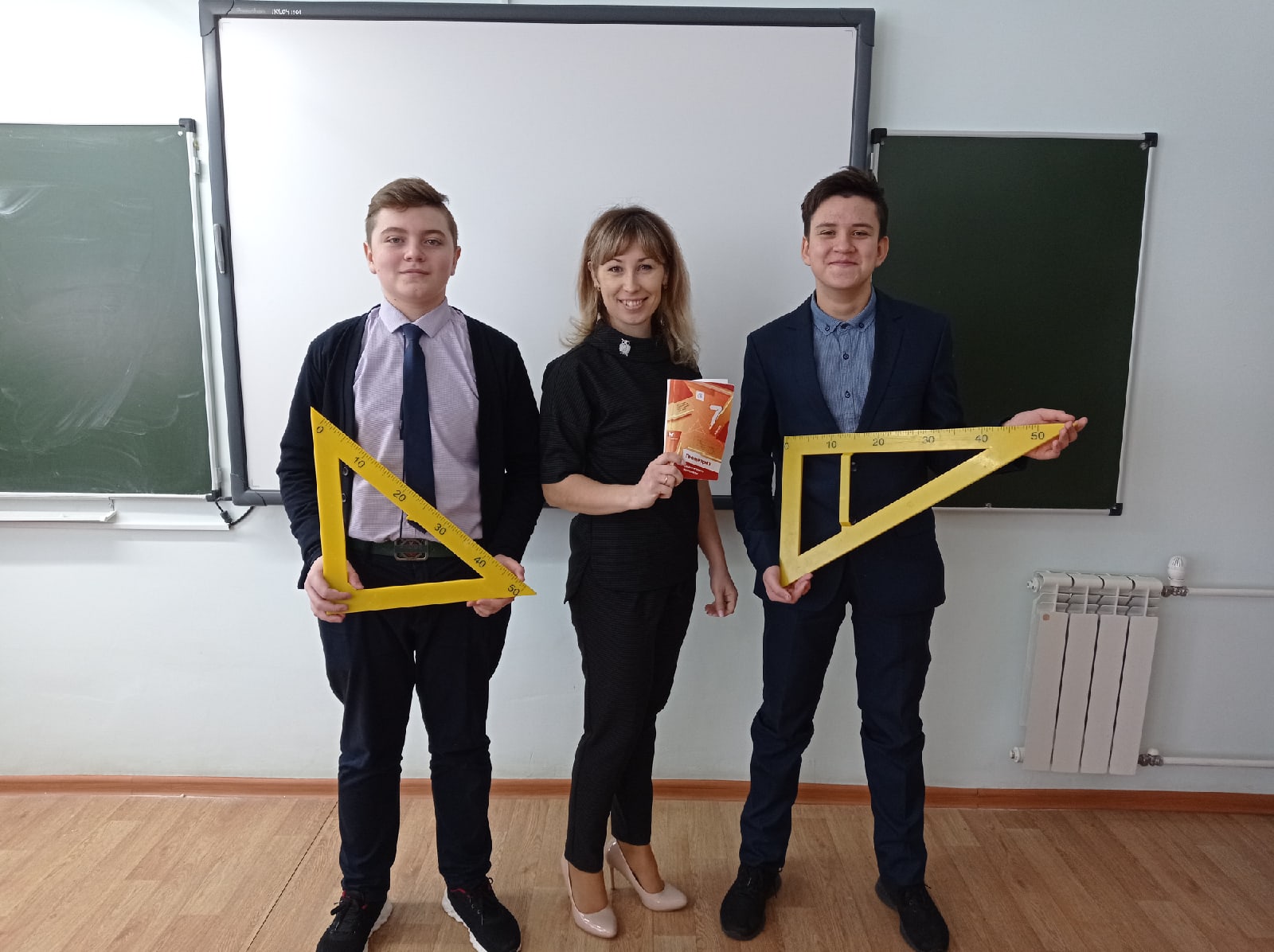 Исследование PISA в 2020г.:
Показатель математической 
грамотности продемонстрировал
 существенный рост –
 с 483 до 494 баллов, 
по нему Россия поднялась 
с 33-го на 27-е место.
Способности важны, но еще важнее способность использовать способности. 				Д. А. Леонтьев
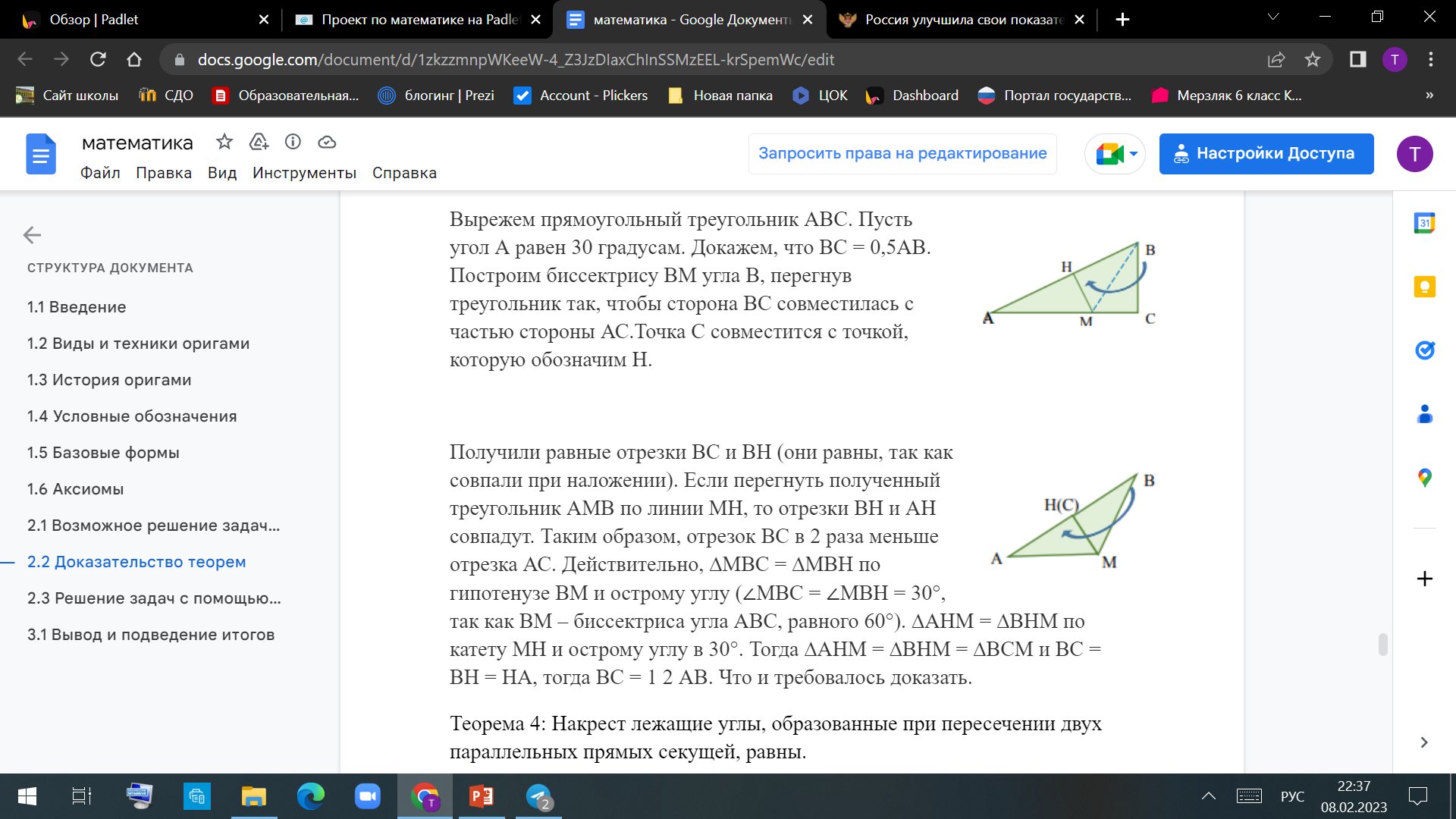 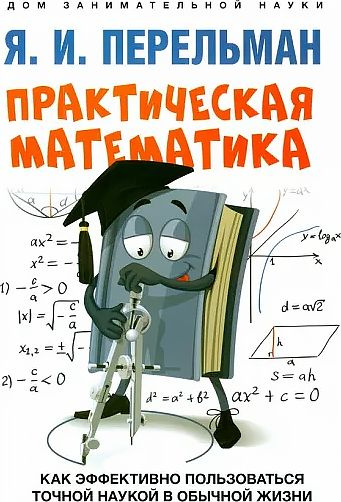 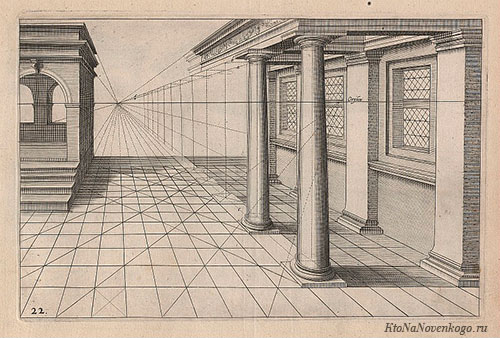 Исследование функций в 
курсе математики 10-11 классов
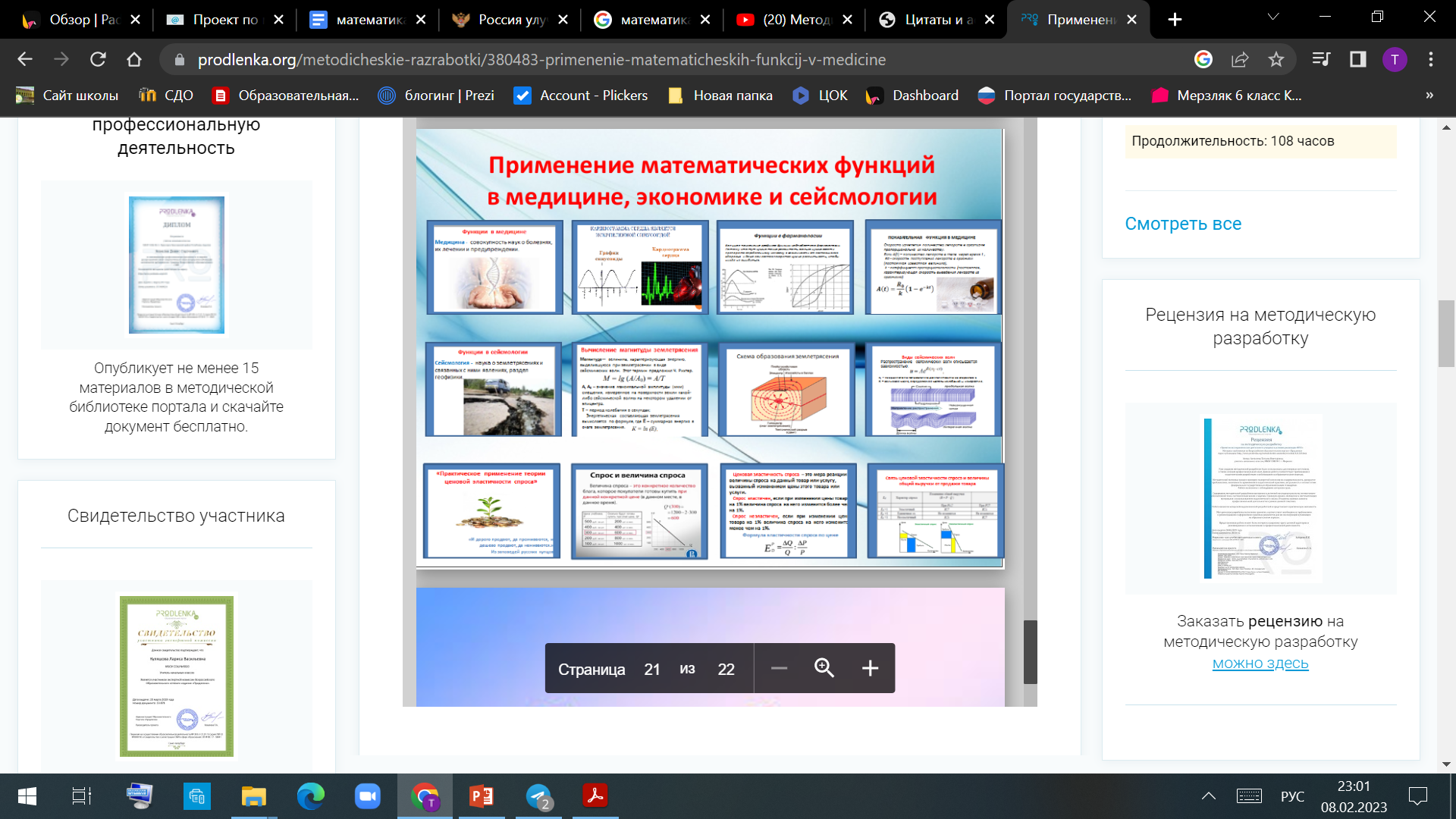 Предмет математики настолько серьезен, что полезно не упустить случая сделать его немного занимательным.
					Б. Паскаль
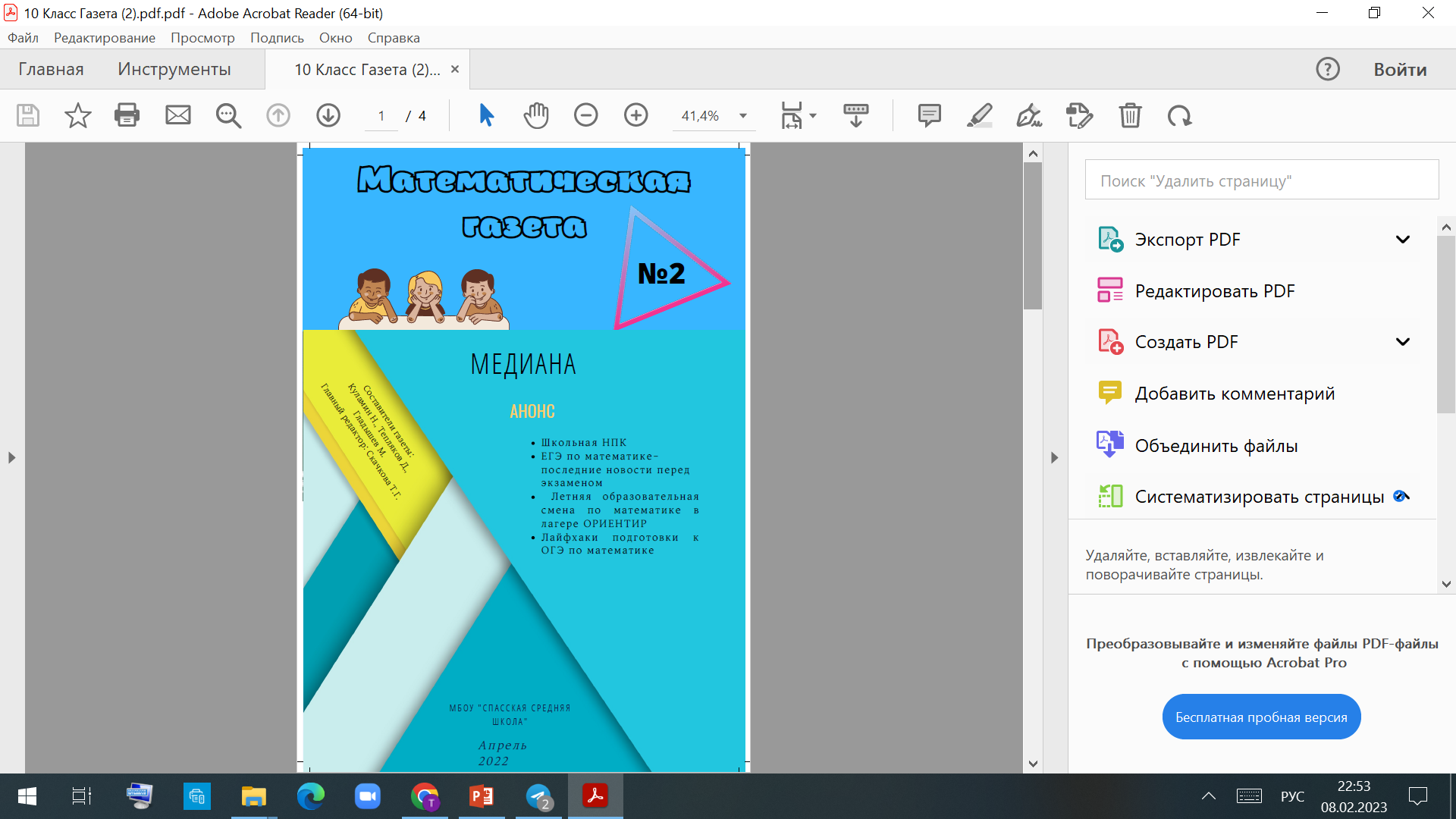 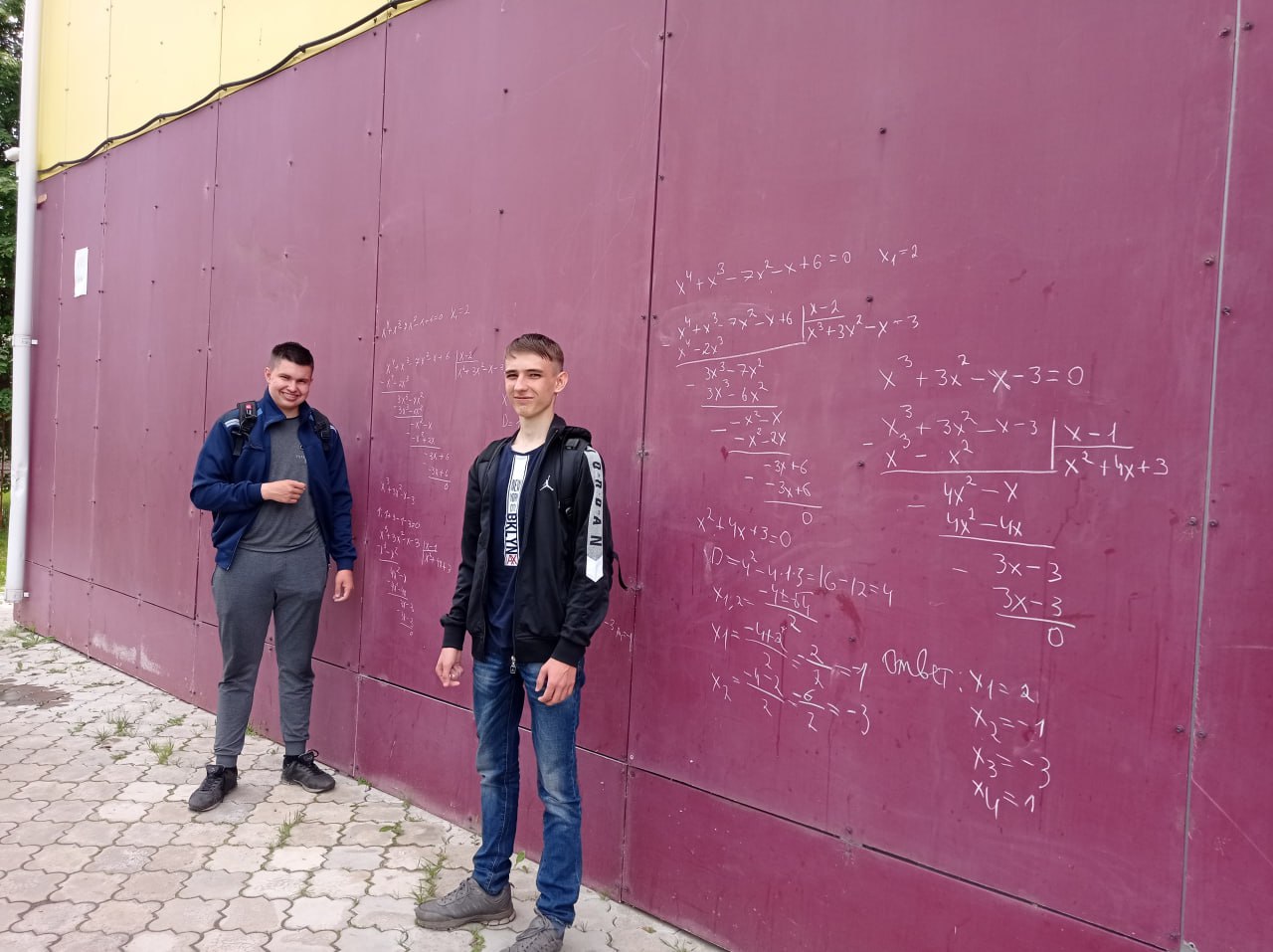 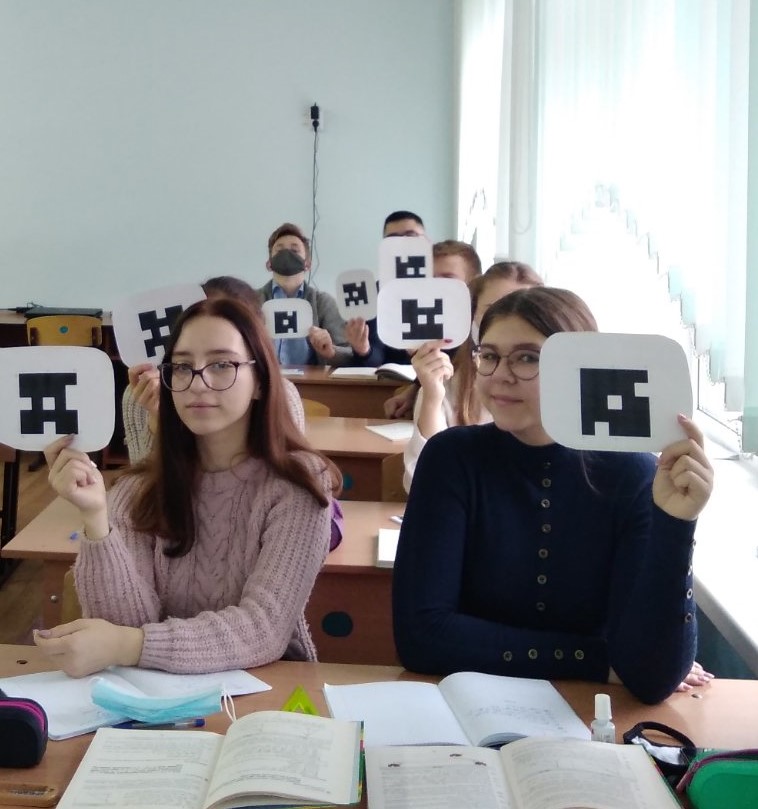 «Если педагогика хочет воспитывать человека во всех отношениях, то она должна прежде всего узнать его тоже во всех отношениях». 
К. Д. Ушинский:
Психофизиологические особенности учащихся, разные уровни их умственных способностей закономерно требуют для обеспечения эффективного обучения каждого ученика или группы детей неодинаковых условий обучения. В условиях классно-урочной системы обучения это возможно при индивидуализации и дифференциации обучения.
Группы, отличающиеся:
- различным уровнем усвоения материала на данный момент;

-уровнем работоспособности и темпом работы;

-особенностями восприятия, памяти, мышления;

-уравновешенностью процессов возбуждения и торможения.
ИКТ:
«Способности важны, но еще важнее способность использовать способности».
Д. А. Леонтьев
Д-р психол. наук, профессор НИУ ВШЭ
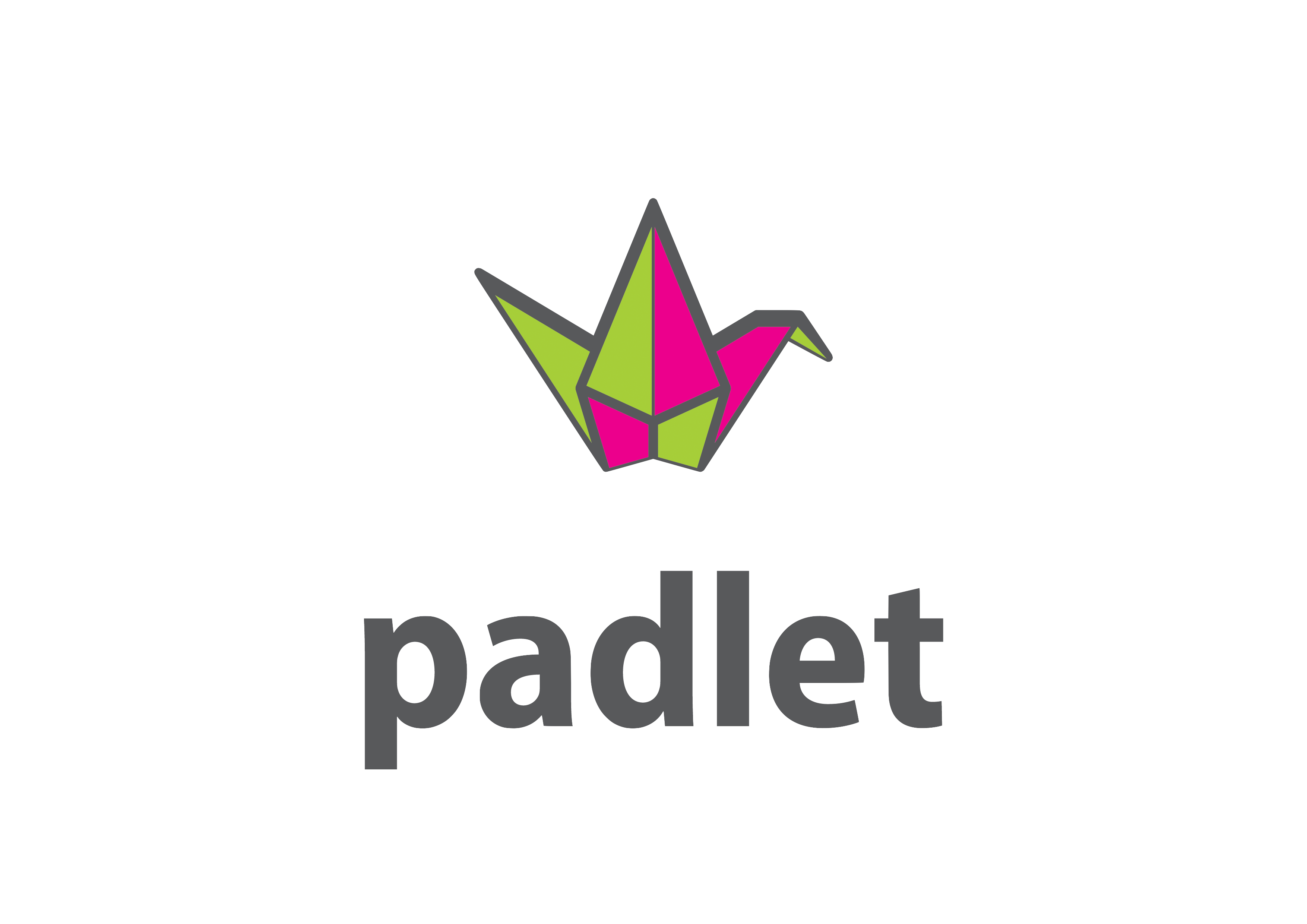 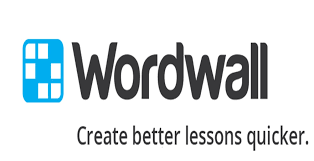 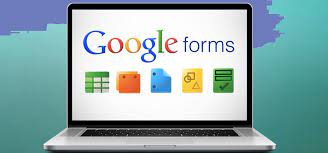 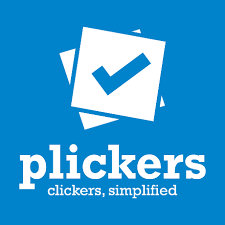 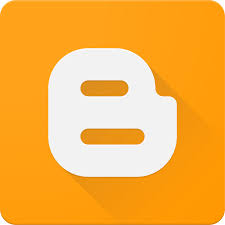 Практико-ориентированные задачи:
Решение трудной математической проблемы можно сравнить с взятием крепости.
				Н.Я. Виленкин
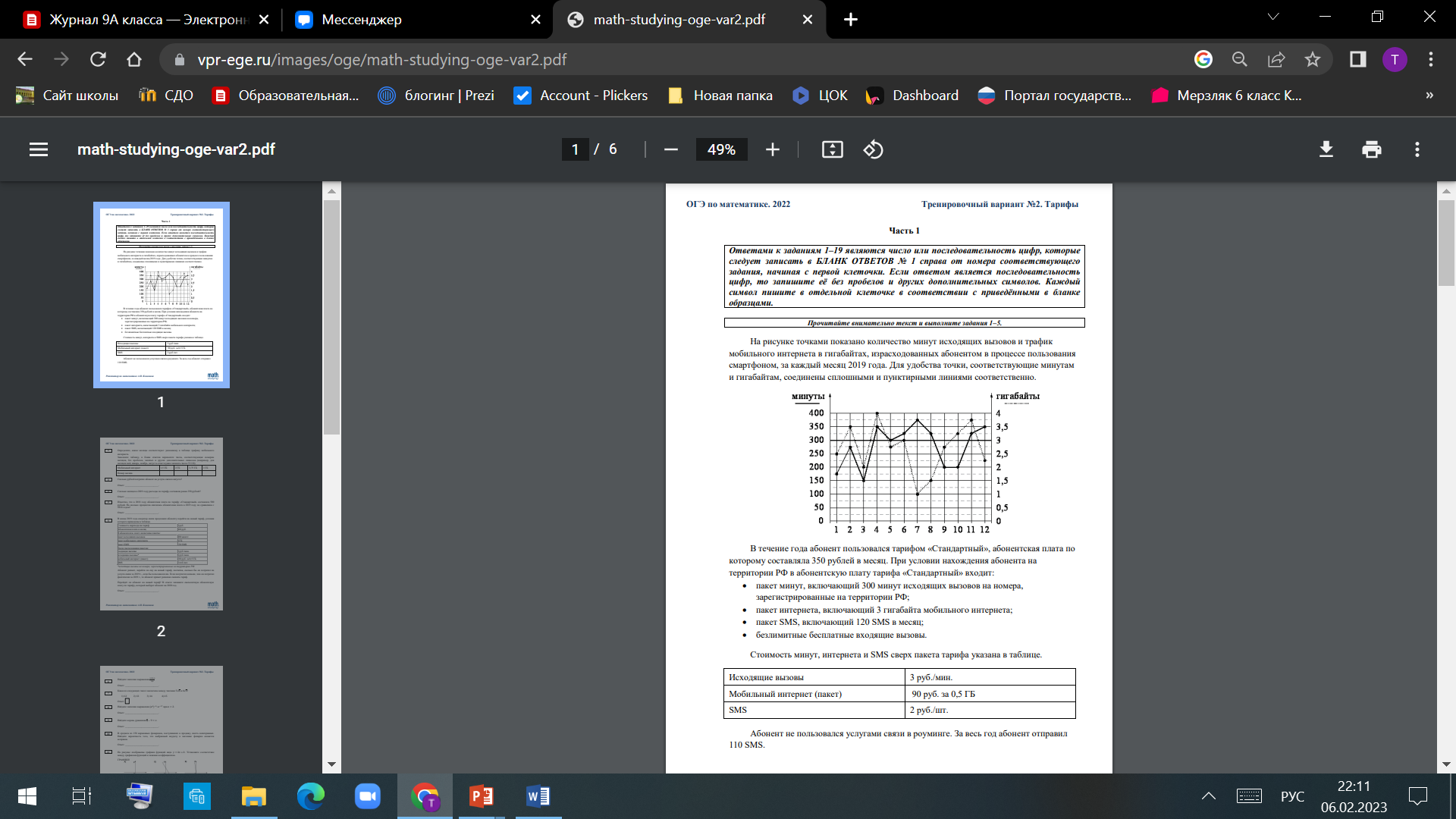 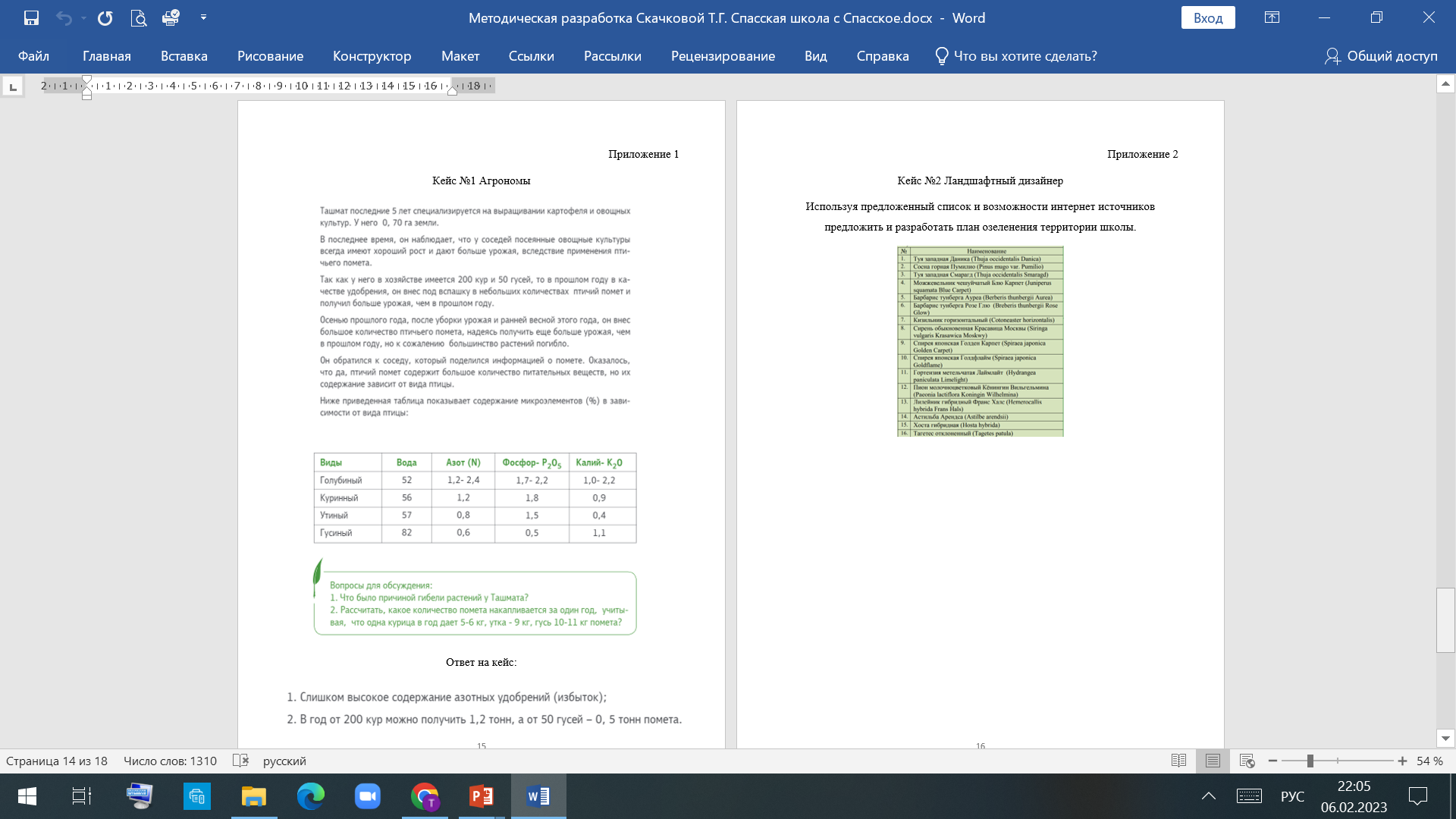 Проекты:
Марафон Победы
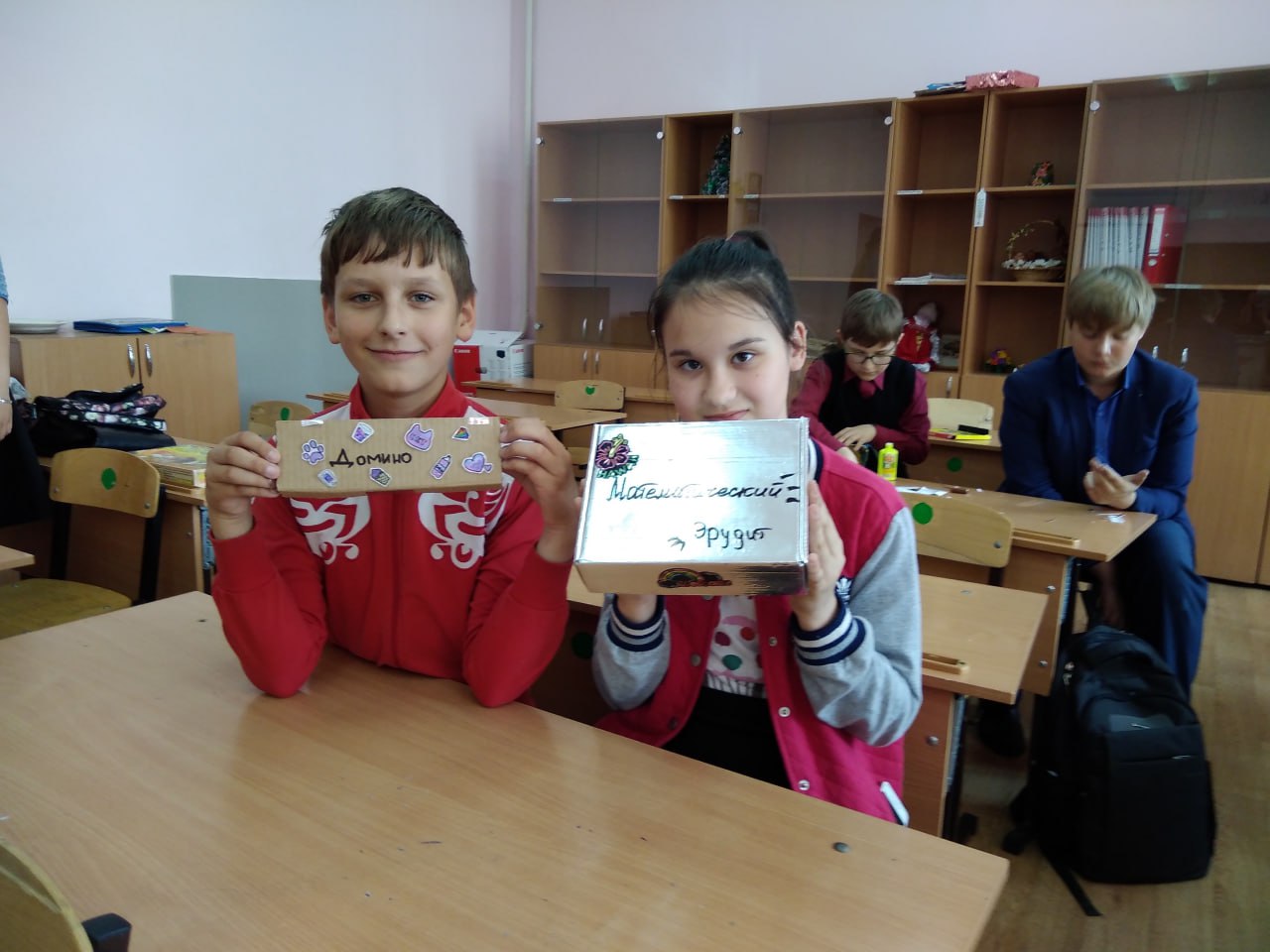 Настольные 
Математические
 игры
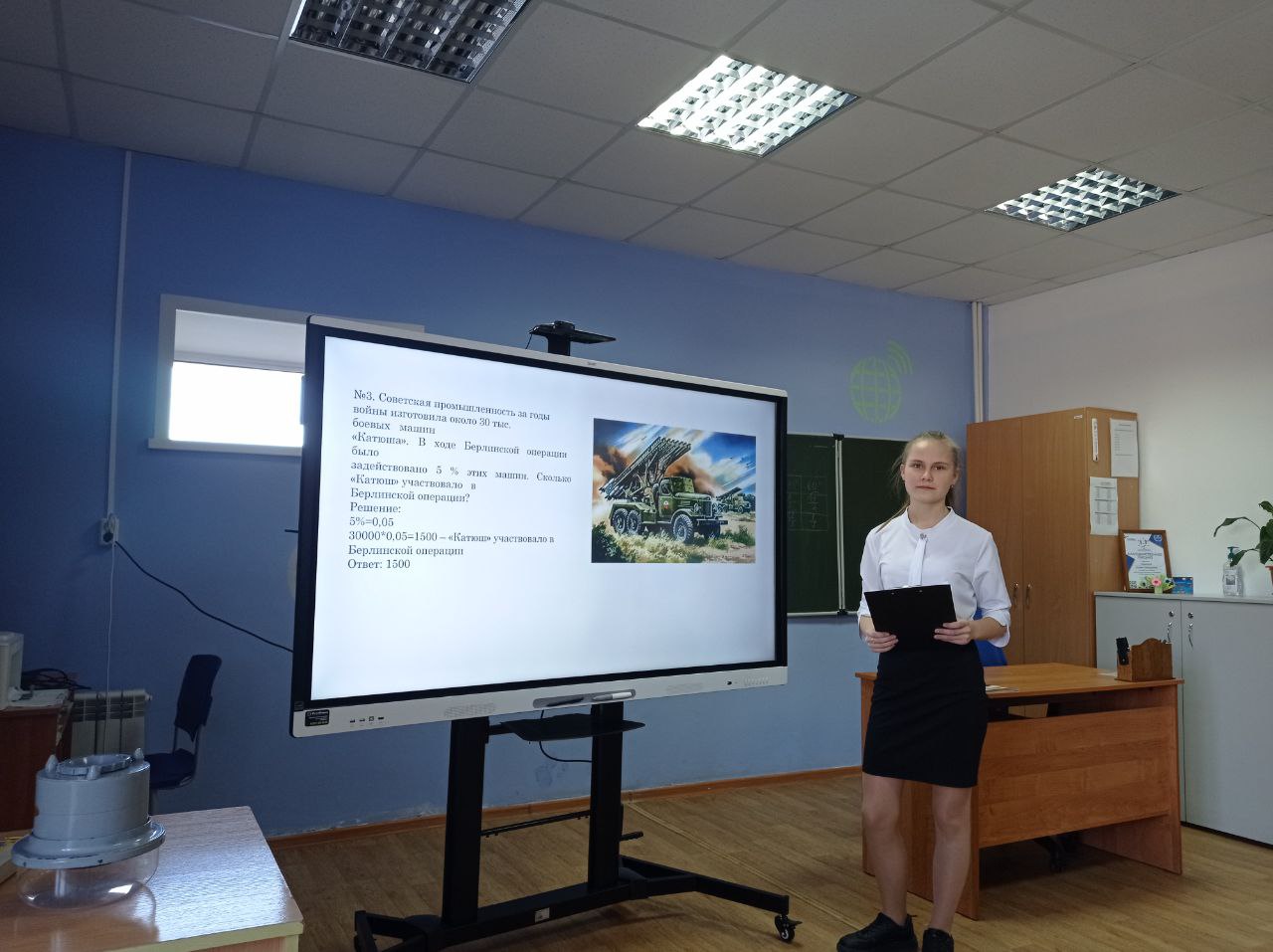 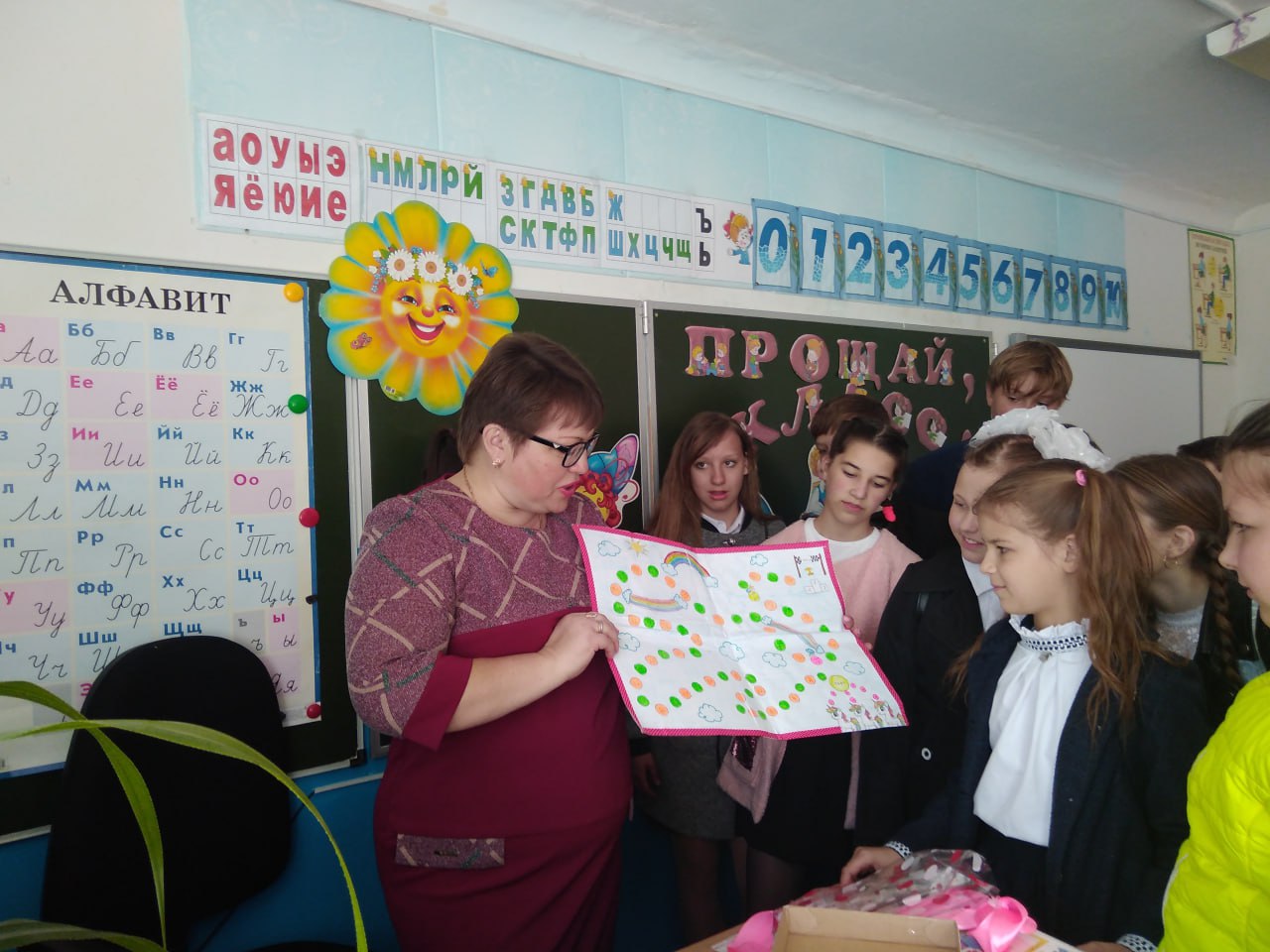 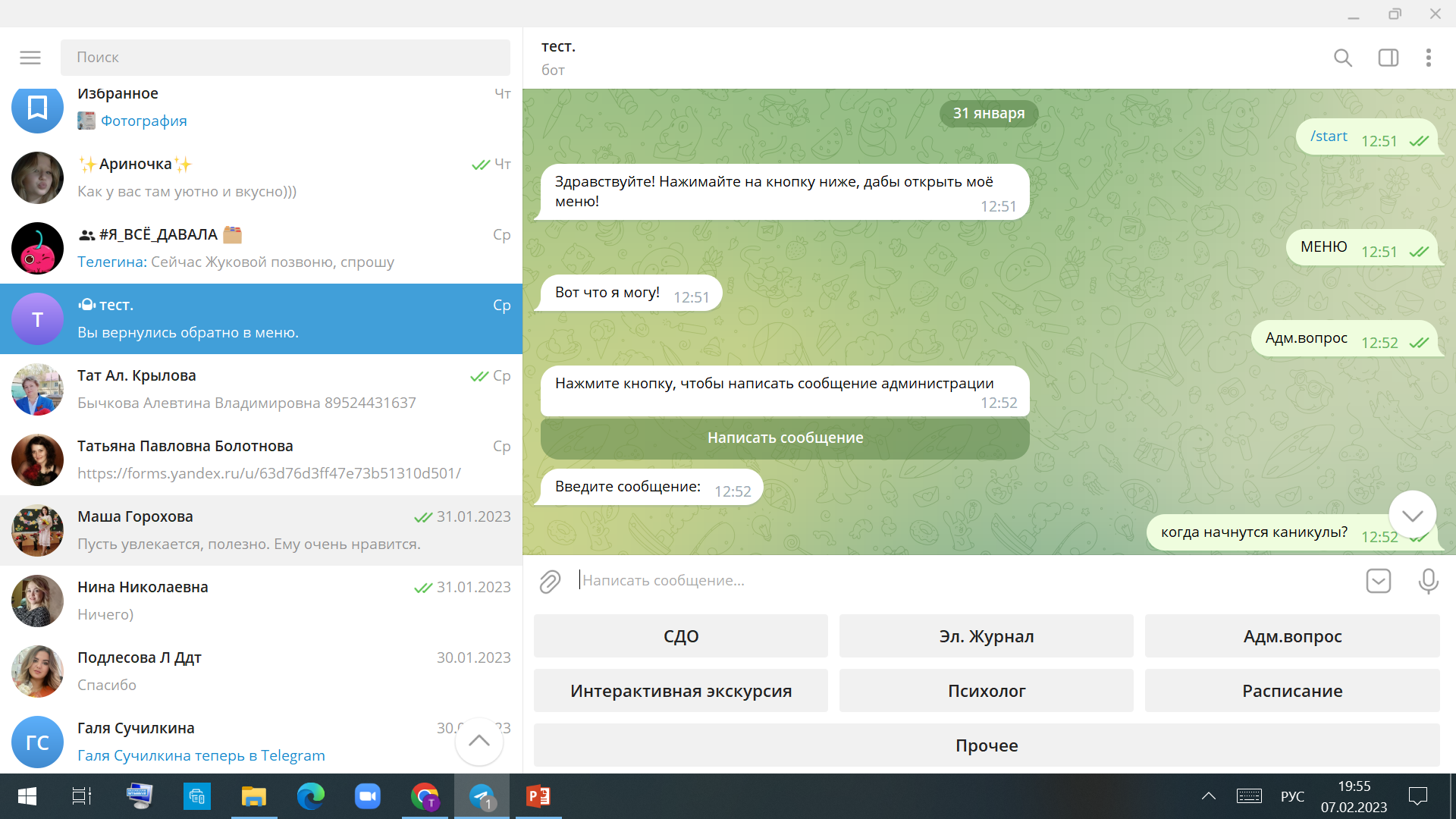 Чат-бот
 САВЕЛИЙ
Показатели:
Качество знаний 52%-71% ( за три года)
Наивысший балл ЕГЭ -78
Средний балл ОГЭ 3,7
ГВЭ- 4,5
Учащиеся выходят на районный этап ВОШ
Ежегодно мои ученики участвуют в НПК
Районного и регионального уровней, являются призерами и победителями